Interpreting the AI Findings:
Confidence Bar 
The Confidence bar provides a visual indication of the likelihood that a particular finding is present i.e. a true positive. It enables you to see the relationship between the Confidence threshold and the 95% Confidence interval. 
Confidence Threshold 
The Confidence threshold is the score below which the AI model is no longer confident that a finding is present.
Confidence Interval 
The 95% Confidence Interval is a fixed number that’s added to or subtracted from the calculated confidence score. It indicates the probability of the AI model reporting a false positive (i.e. not actually present in the image).
Higher confidence 
indicates a finding is likely present i.e. a true positive

Lower confidence
indicates a finding may be present i.e. potentially a false positive
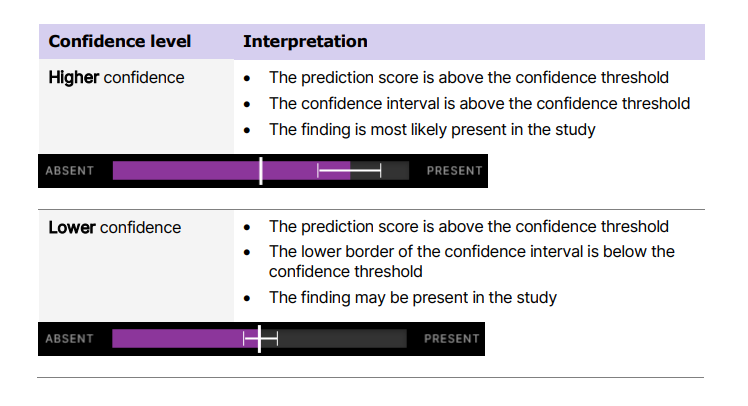 Case One: a high confidence finding
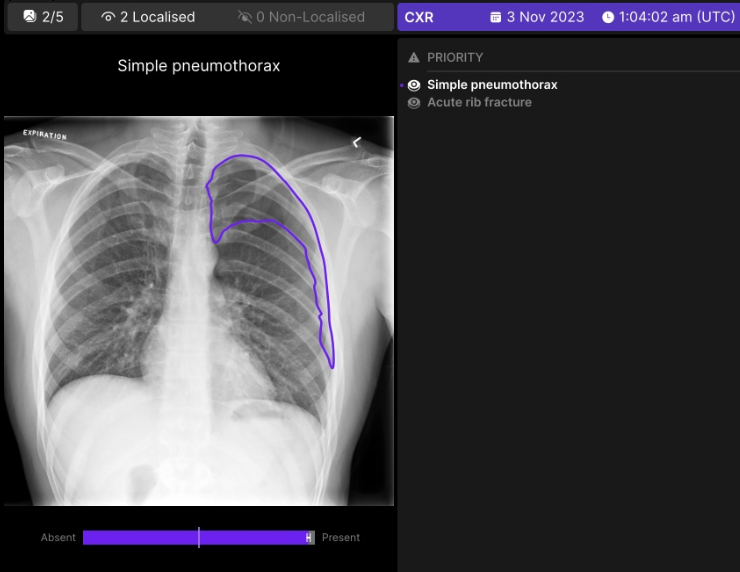 Prediction score and Confidence Interval has well-exceeded the Confidence Threshold,
indicating the finding of simple pneumothorax is likely present.
3
Case Two: a low confidence finding
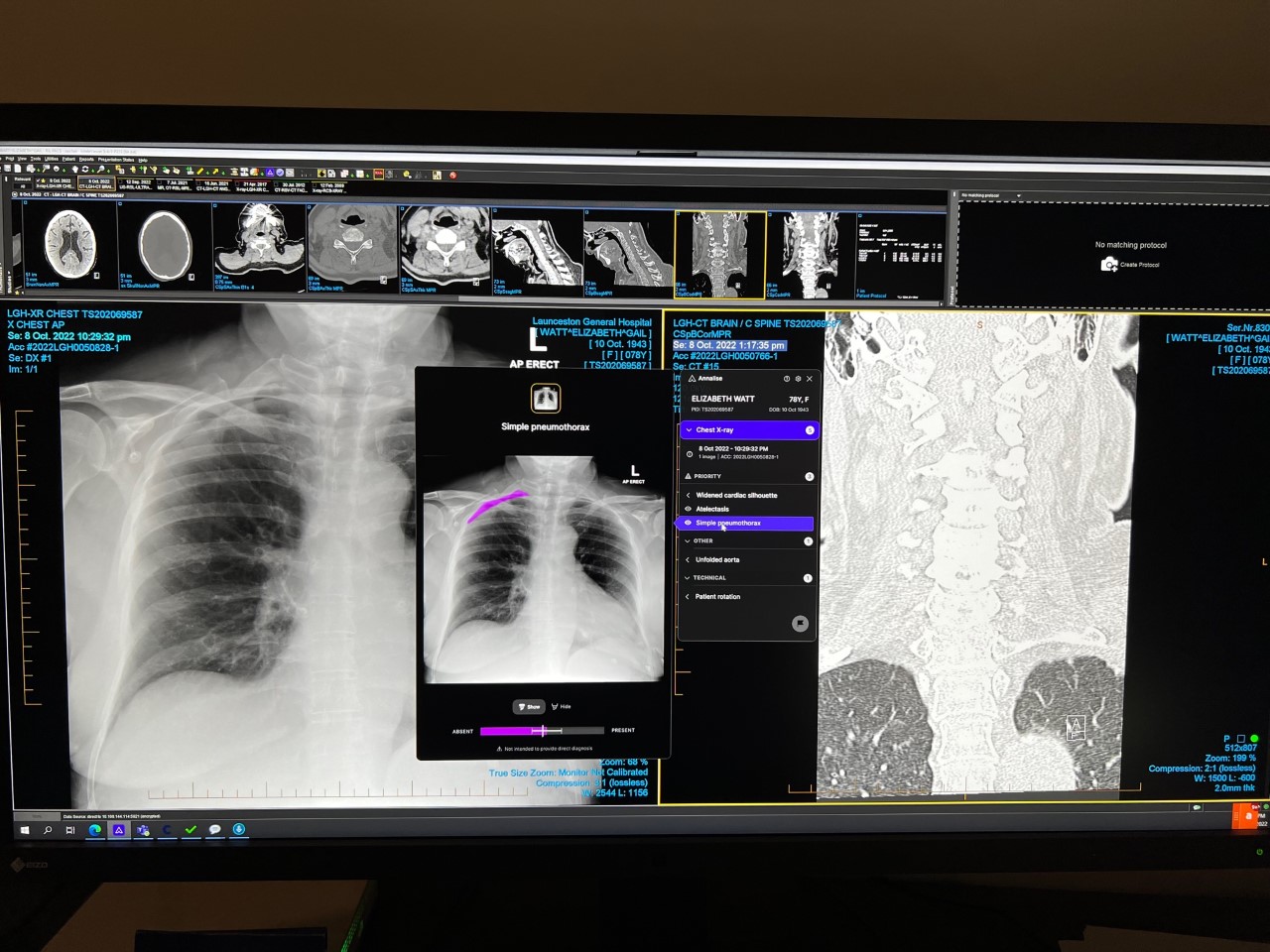 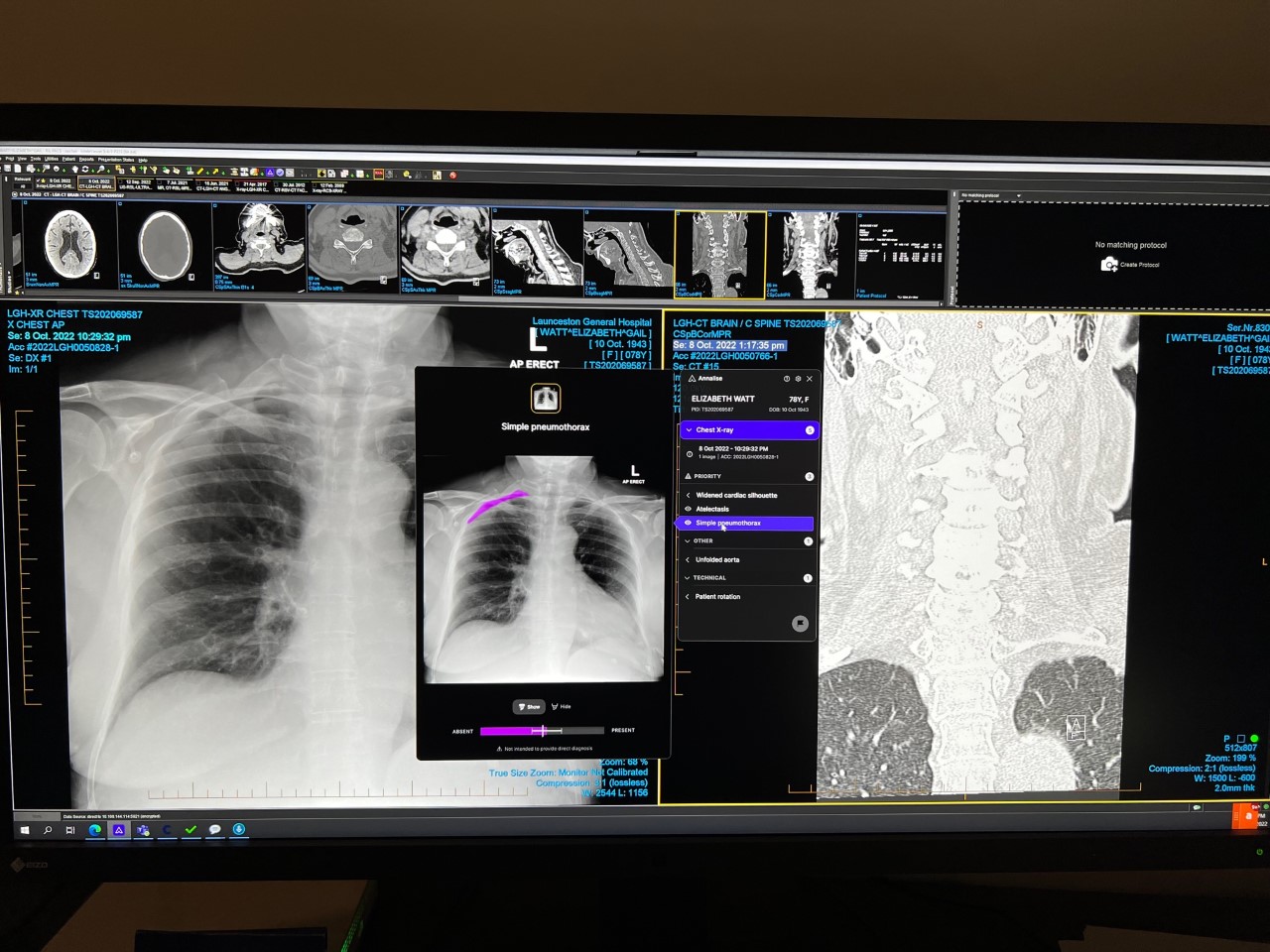 Lower margin of Confidence interval crossing below threshold,
indicating the finding of simple pneumothorax may be a false positive
No pneumothorax seen on follow up CT imaging - confirmed false positive finding
Case Two: a low confidence finding
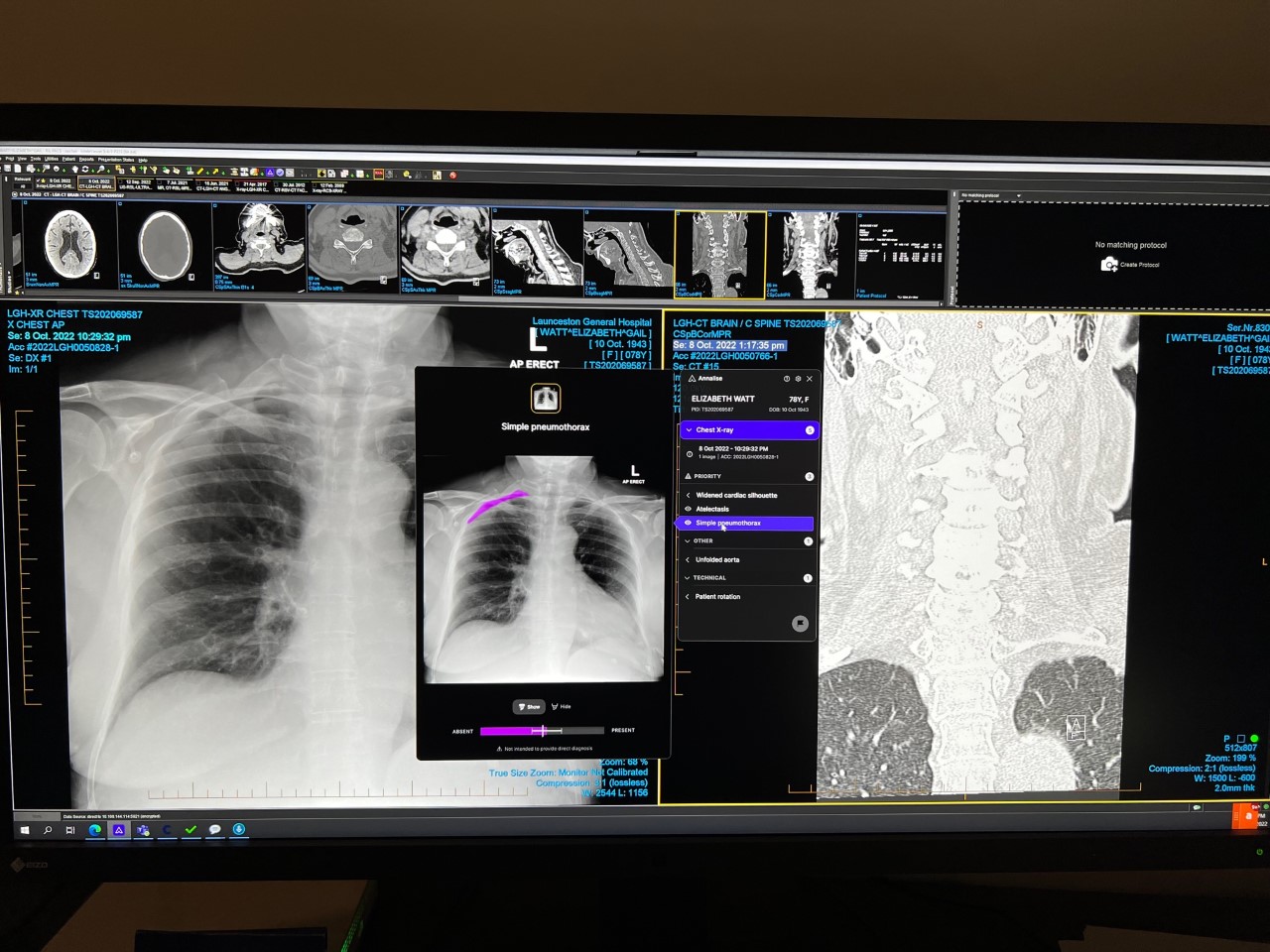 Lower margin of Confidence interval crossing below threshold,
indicating the finding of simple pneumothorax may be a false positive.
5
Case Two: a low confidence findingNo pneumothorax seen on follow up CT imaging - confirmed false positive finding
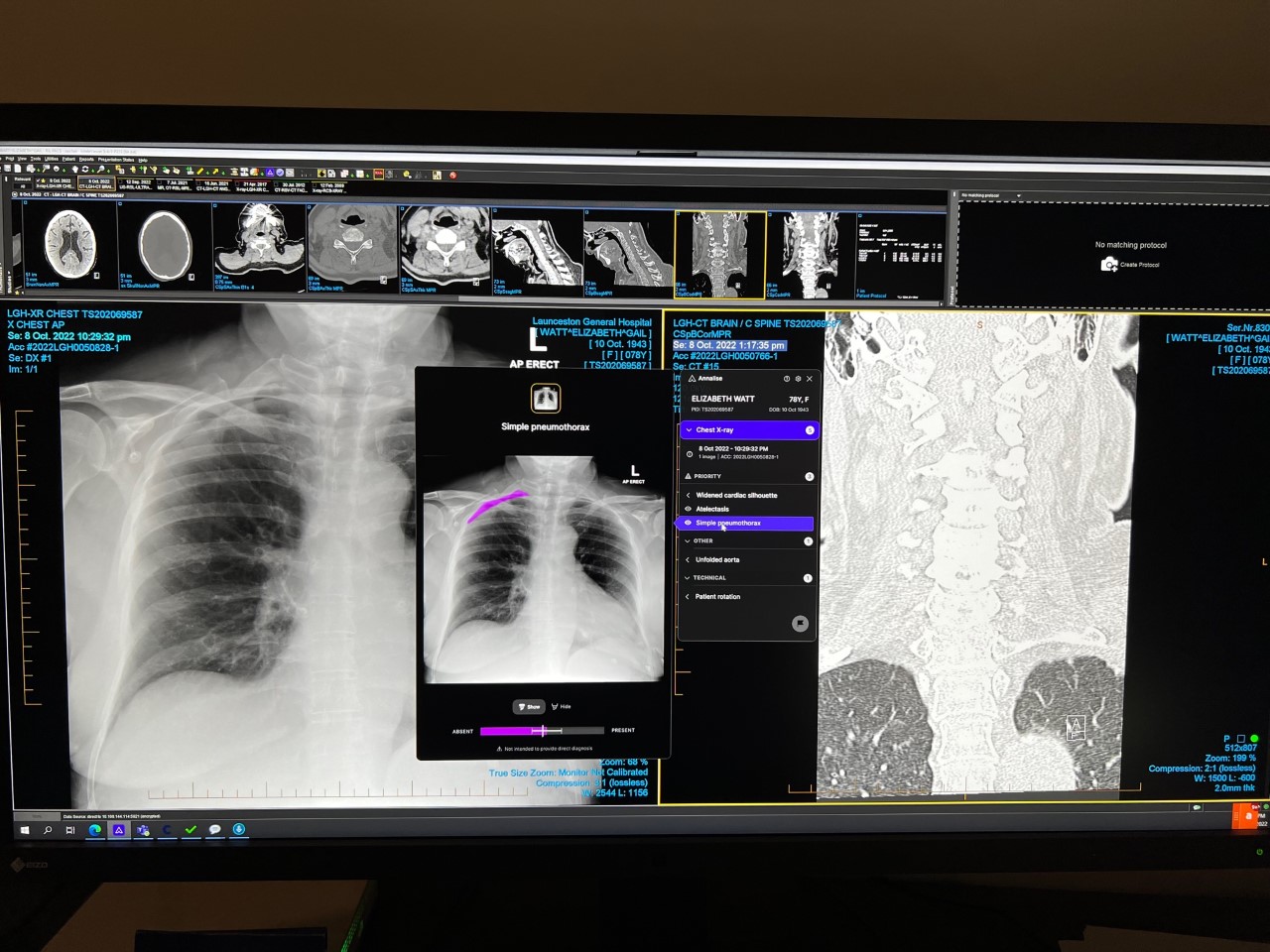 6